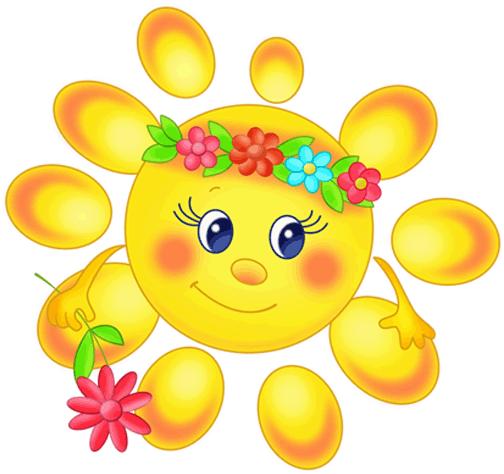 Муниципальное бюджетное общеобразовательное учреждение
средняя общеобразовательная школа №1 г. Конаково Тверской обл.
повторяем СОСТАВ ЧИСЛАот 5 до 10
Бойкова Оксана Владимировна,
учитель начальных классов
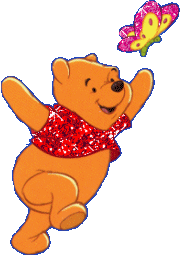 Тест-игра
2012
Учим мы состав числа!
5
,
конечно
,
3
2
и
Выбери нужную цифру
2
1
3
Нам напомнил Алладин:
5
4
1
и
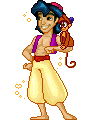 2
1
3
Теперь составить
6
нас просит знакомый мишка
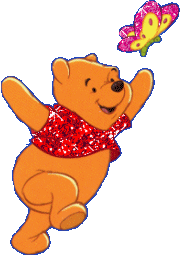 Винни-Пух:
5
1
и
1
2
3
А тут, смотри: летит к нам
6
3
3
и снова
2
3
1
4 вместе с цифрой
6
4
2
1
2
3
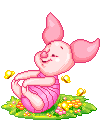 и Пятачок кричит: «Ура!»
Вот Серый Волк и цифра
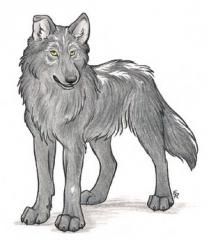 7
Не испугались мы совсем!
Советуем запомнить всем:
3
4
- это  7
и
4
3
5
Идея и у Тигра есть
1
6
поставим с цифрой
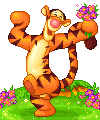 5
6
4
2
5
А
конечно с цифрой
6
4
5
Всё это - 7, всем надо знать!
Учим 8! 
Не зевай! С нами вместе повторяй!
2
6
и
1
2
3
7
1
и
6
5
7
Не устали мы совсем!
У Мышонка
3
5
и
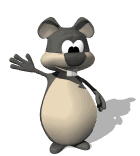 4
5
3
Это 8 – надо знать!
4
4
А
и
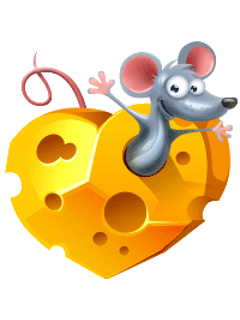 4
3
5
Тоже 8! Не забыли!
Вот весёлая девятка, цирковая акробатка!
9
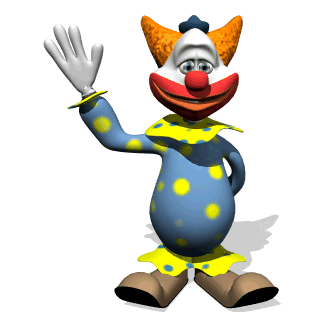 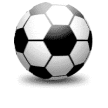 6
3
и
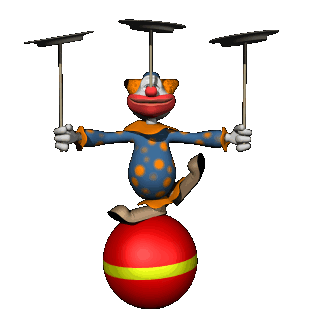 2
4
3
1
8
и
8
7
6
Повторить мы всех попросим!
9
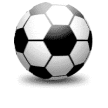 7
2
и
3
1
2
4
5
и
4
3
5
Всем известно в этом мире!
Медвежата будут знать
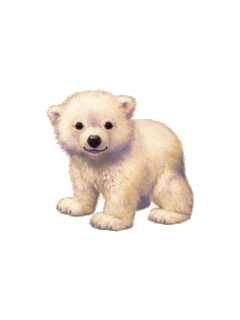 10
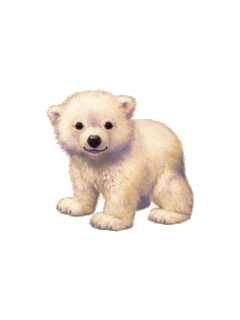 это
5
5
и
4
6
5
Эй, Слонёнок, посмотри! 10 это
3
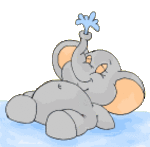 7
и
4
3
2
«Помогите!» – Ослик просит.
10
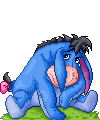 2
8
это
и
7
8
9
4
6
А
с цифрой
5
6
7
Очень радостная весть!
Остались
10
9
1
и
2
1
3
И снова с нами
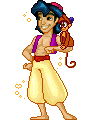 Алладин!
Он говорит нам:
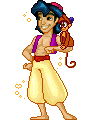 «Молодцы!»
Состав числа всем надо знать,
чтоб получать оценку
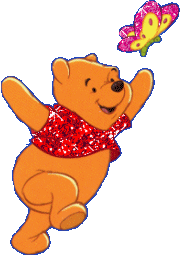 5
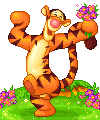 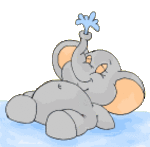 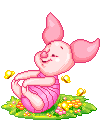 Используемые ресурсы:
http://media.tumblr.com/tumblr_lsc66rBsjb1qhbygv.gif - Алладин
http://s58.radikal.ru/i159/1105/55/daf7e867d42d.gif - Винни-Пух
http://www.allforchildren.ru/pictures/disney/disney321.gif - тигр
http://x50.xanga.com/baae9131d333379082617/z13001329.gif - Пятачок
http://img-fotki.yandex.ru/get/3709/blackwoolfe.15/0_1305e_b8380edf_L - волк
http://wap.mms.mts.ru/datas1/000/001/139/1139262_small.gif - мячик
http://f4.mystatic.ru/oCckpGagQn.jpg - мышка
http://imgfotki.yandex.ru/get/4527/99663160.79/0_754e0_935382b9_XL - клоун
http://imgfotki.yandex.ru/get/25/134981595.72/0_7423a_d03bf4a7_XL - клоун
http://haustraum.files.wordpress.com/2010/10/fette-maus-winkt.gif - мышонок
http://www.animated-gifs.eu/phone-240x320-bears/0144.gif - медвежонок
http://animo2.ucoz.ru/_ph/14/1/759558387.jpg - слонёнок
http://img198.echo.cx/img198/5862/150ym.gif - ослик
http://dssudov-ryb.edu.yar.ru/images/021_w508_h477.jpg - солнышко
Текст автора.